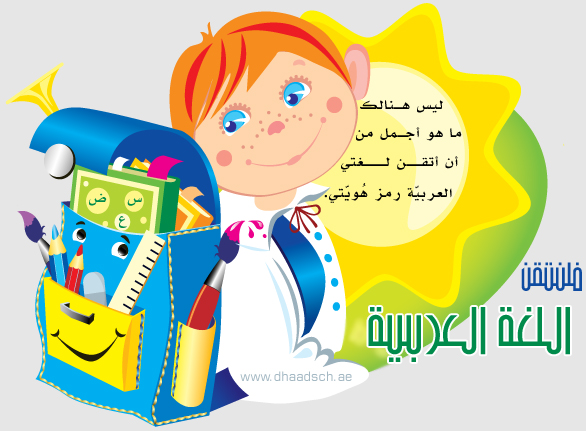 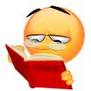 (أهدافي التعليمية)
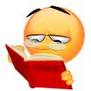 1- القراءة الصحيحة الخالية من الأخطاء.
2-أنمي لغتي عن طريق
معرفة المعنى الصحيح والاضداد.
(أهدافي التعاونية)
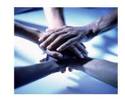 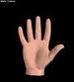 1- التعاون
2- الهدوء
3- الالتزام بالوقت
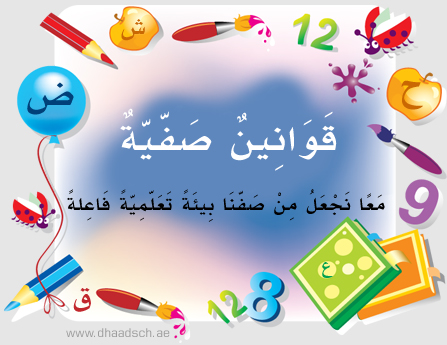 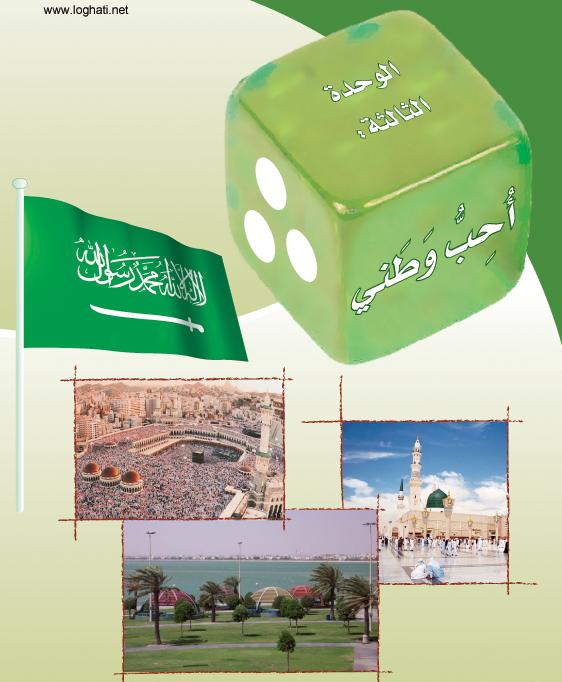 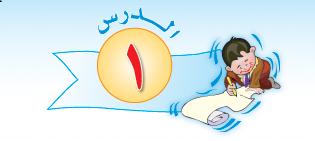 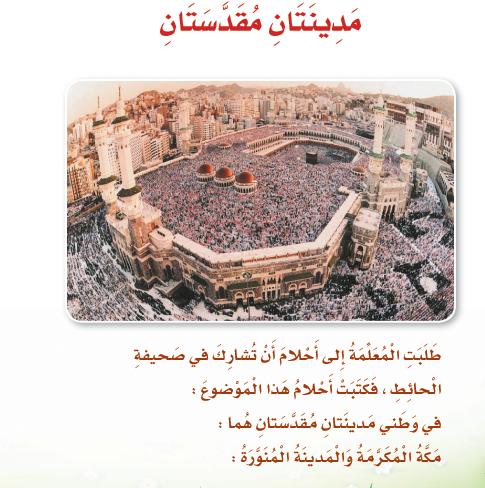 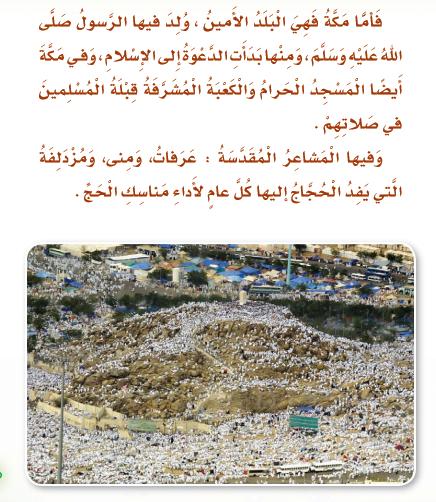 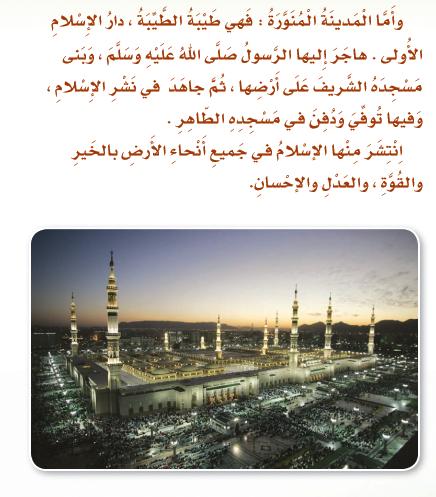 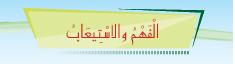 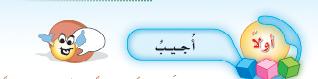 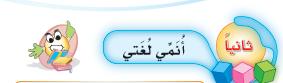 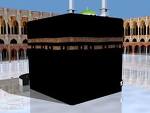 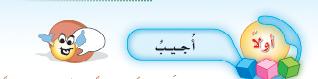 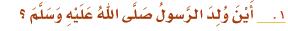 في مكة المكرمة.
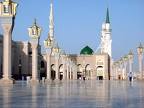 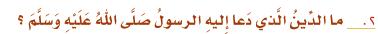 الدعوة إلى الإسلام.
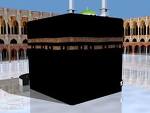 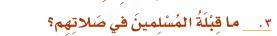 الكعبة المشرفة.
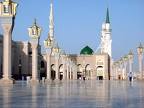 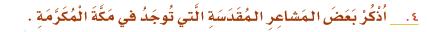 عرفات,منى و مزدلفة.
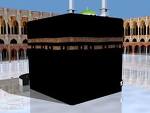 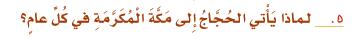 لأداء مناسك الحج.
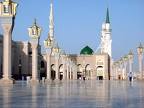 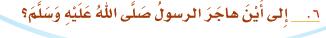 هاجر إلى المدينة المنورة.
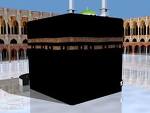 فاصل ونواصل
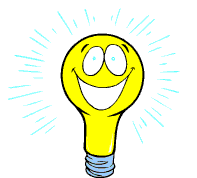 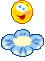 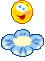 ترابط الكلمات
مزدلفة
عرفات
منى
طيبة
المدينة المشرفة
يثرب
تعاوني(1).
الزمن:2.د
اسم المجموعة.....
صغيرتي,بالتعاون مع أفراد مجموعتك
دوني أكبر عدد ممكن من العناوين 
المناسبة للنص..
محك النجاح:ذكر عناوين مختلفة للنص.
القبعة الحمراء:
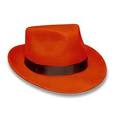 مبدعتي,صفي شعورك
وأنتي تزورين بيت الله الحرام.
مبدعتي,اطرحي سؤالاً مناسباً
للصورة التالية
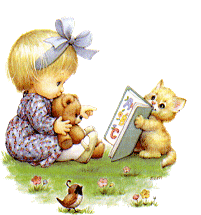 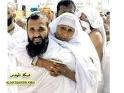 شكرا لإبداعك
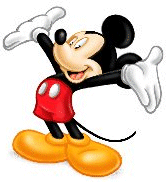 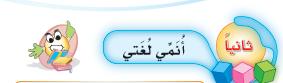 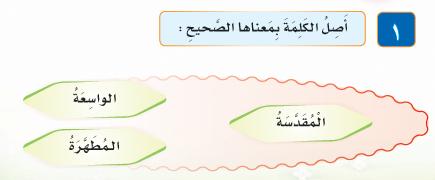 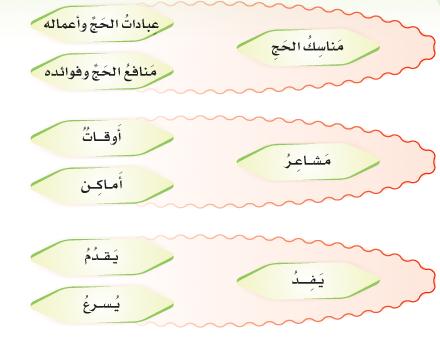 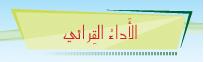 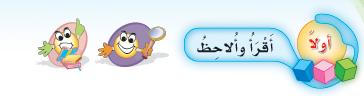 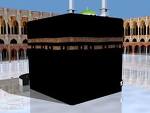 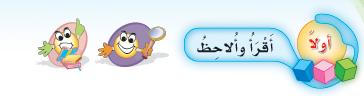 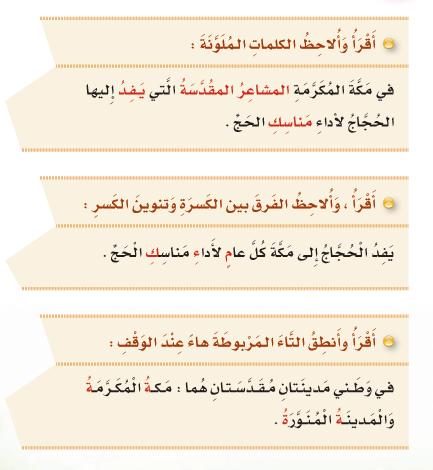 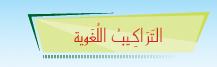 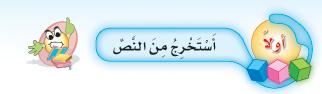 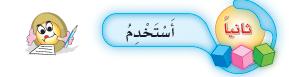 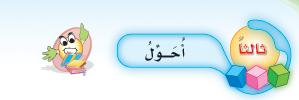 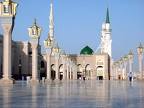 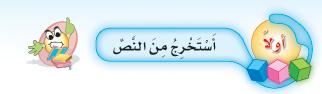 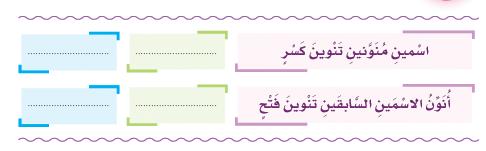 عامٍ
عامًا
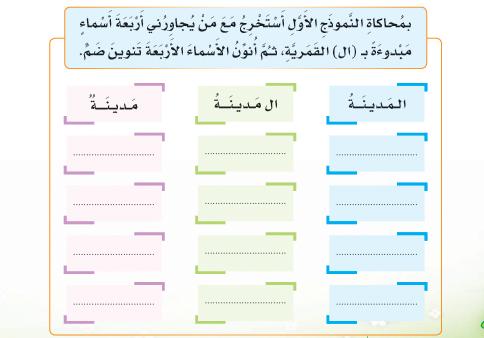 المعلمةُ
معلمةٌ
ال معلمةُ
الحائطِ
حائطٌ
ال حائطِ
موضوعٌ
ال موضوعَ
الموضوعَ
مكرمةٌ
ال مكرمةُ
المكرمةُ
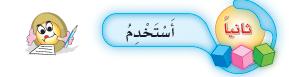 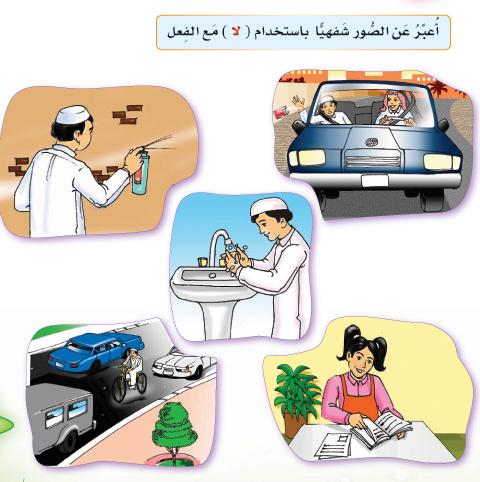 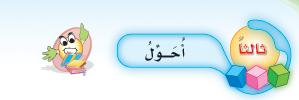 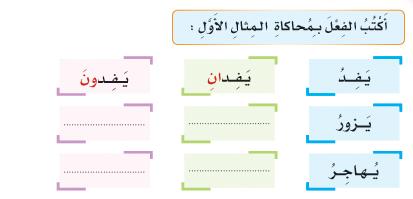 يزورون
يزوران
يُهاجرون
يُهاجران
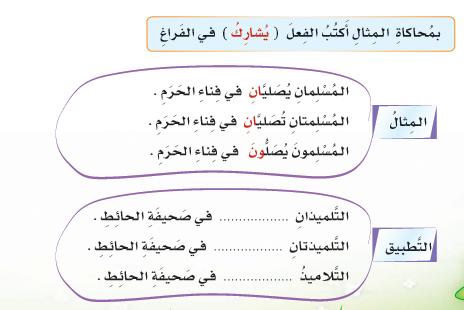 يشاركان
تشاركان
يشاركون
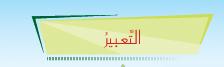 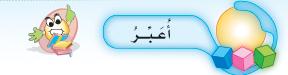 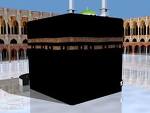 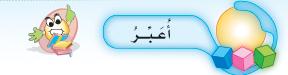 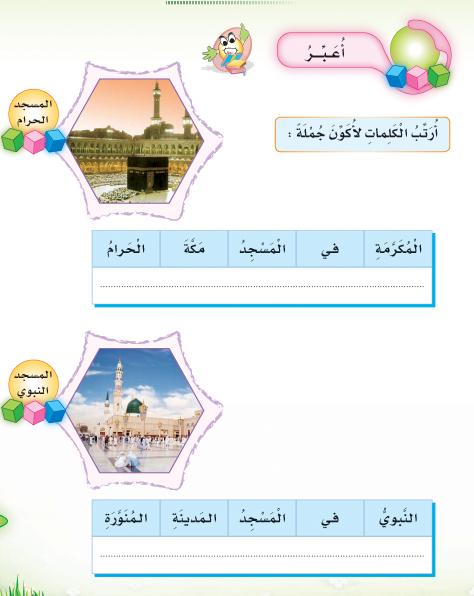 المسجد الحرام في مكة المكرمة.
المسجد النبوي في المدينة المنورة.
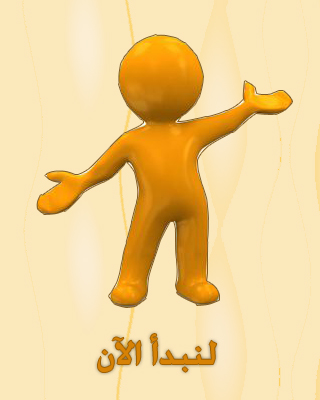 (نشاطات الدرس)
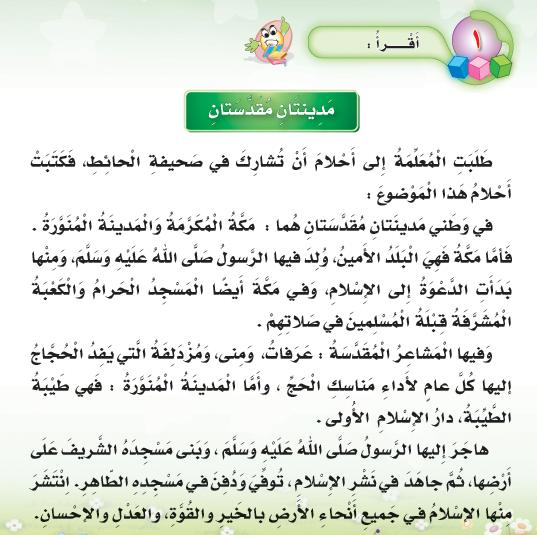 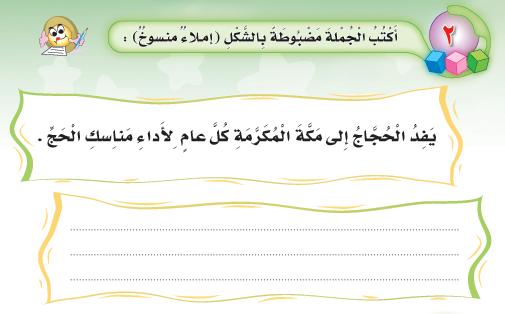 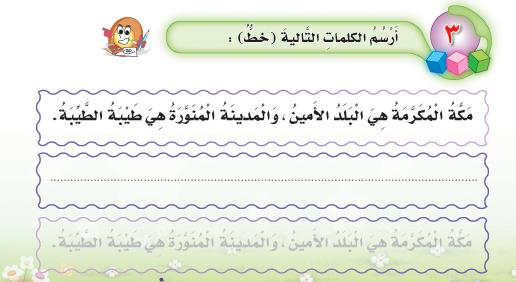 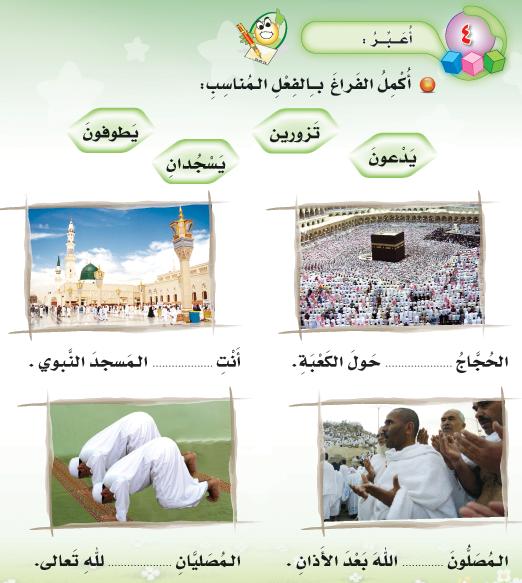 تزورين
يطوفون
يسجدان
يدعون
شكرا لإبداعك
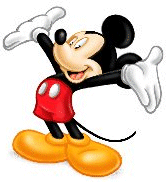